Beslutat och utbetalt av total ram 2024-09-30 - växelkurs 9,30 SEK/EUR
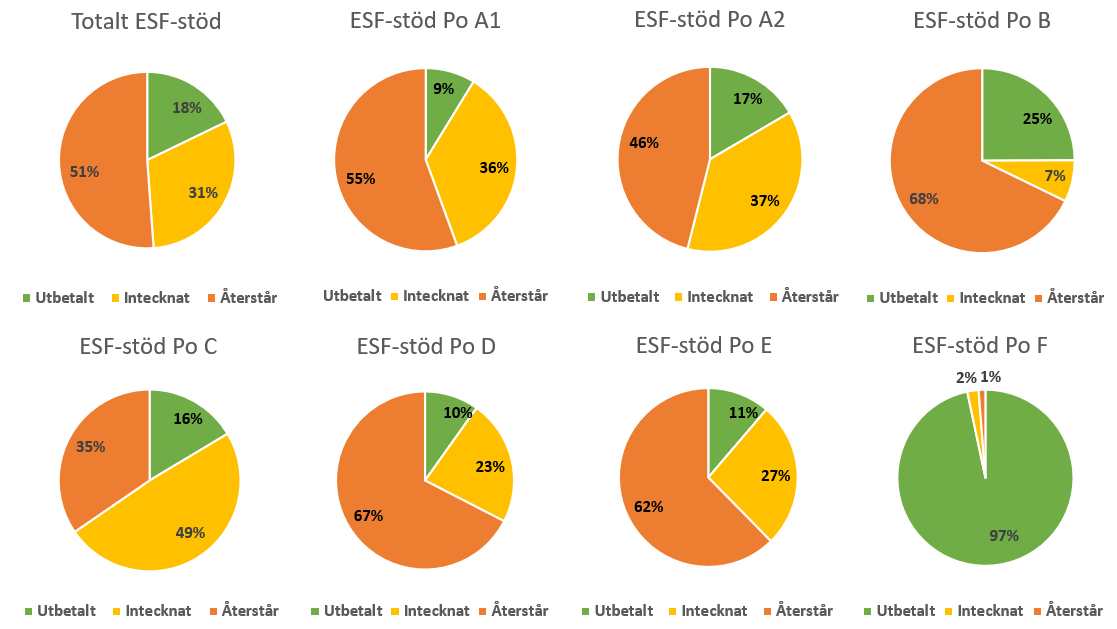 Beslutat och utbetalt av total ram 2024-09-30 – växelkurs10,50 SEK/EUR
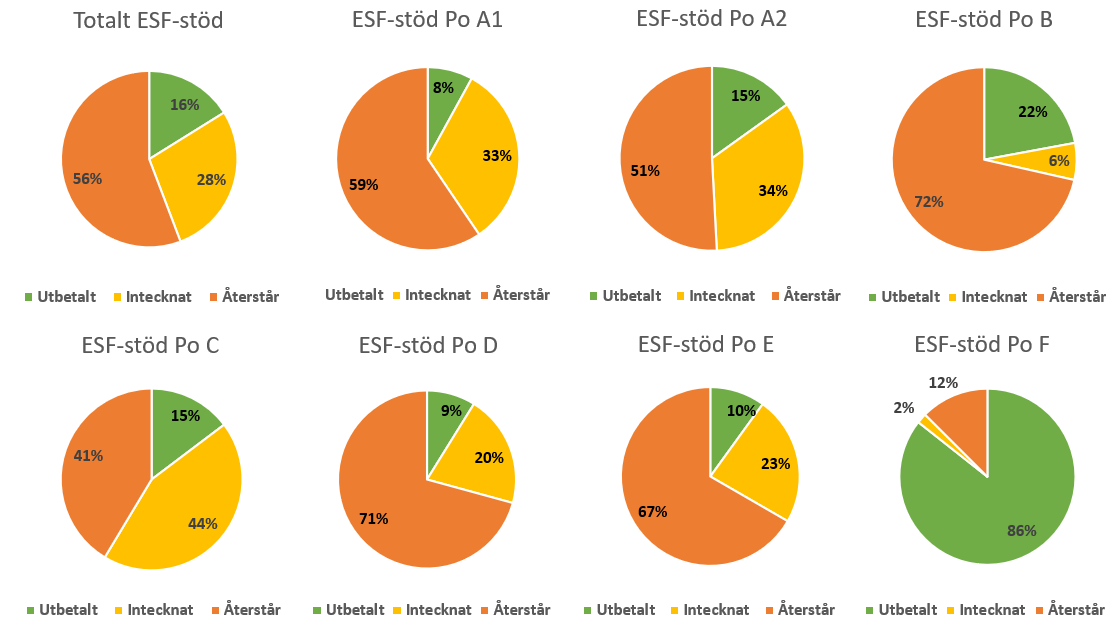 Beslutat och utbetalt av total ram per region
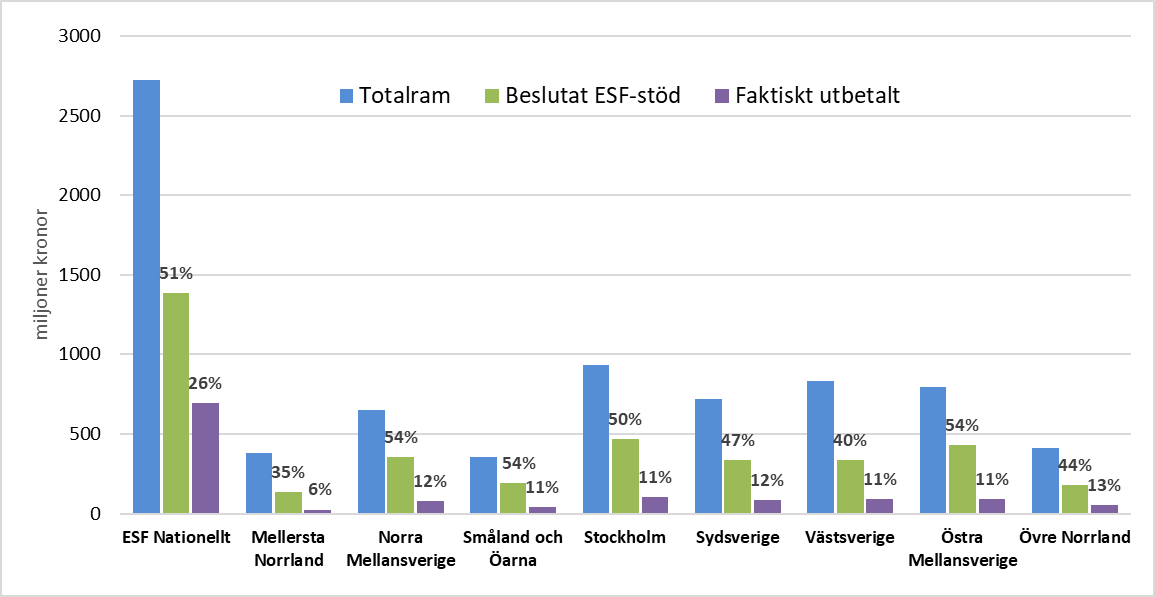 A1 - Beslutat av bifallsram 2024 per region
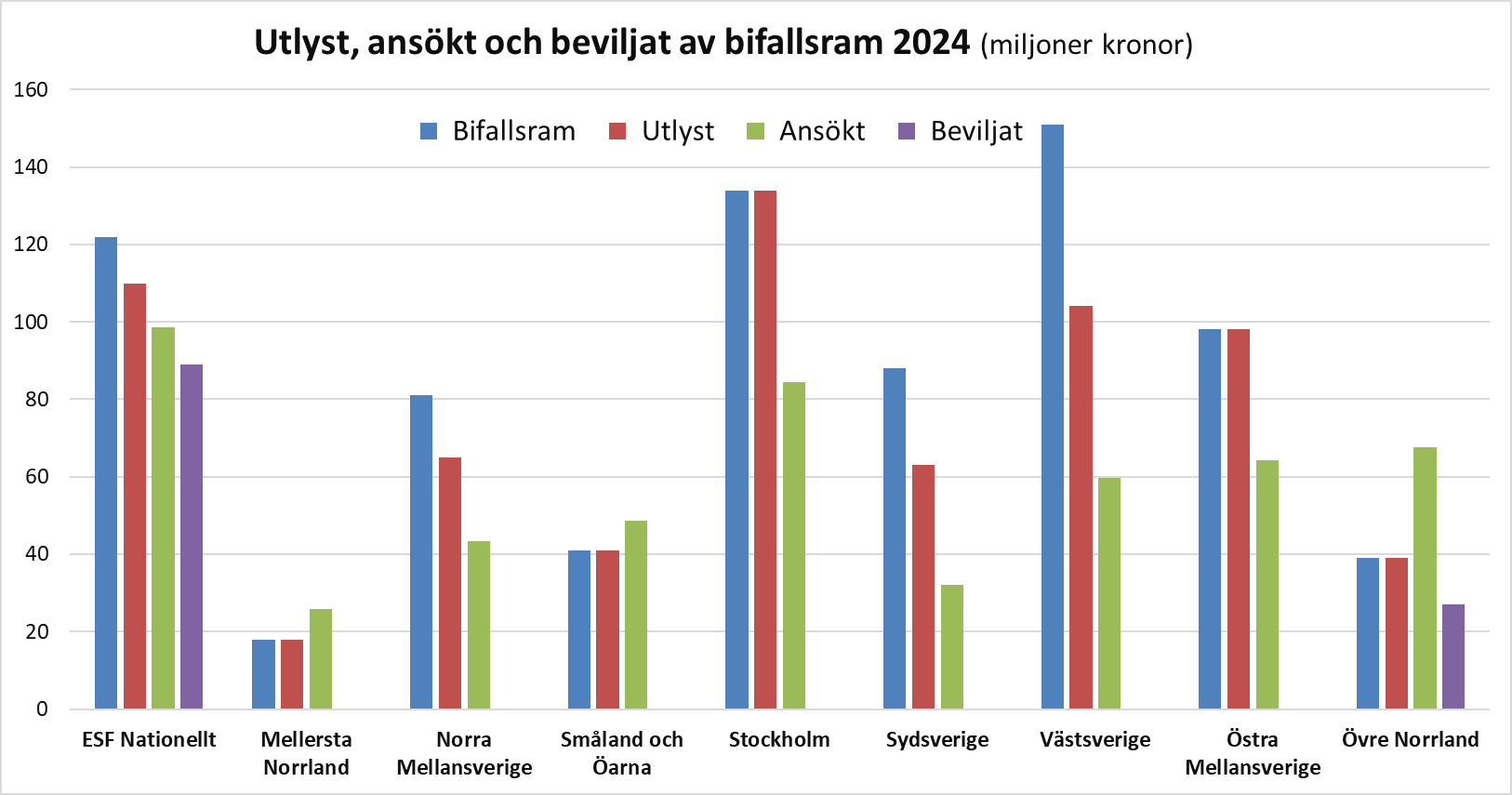 A2 - Beslutat av bifallsram 2024 per region
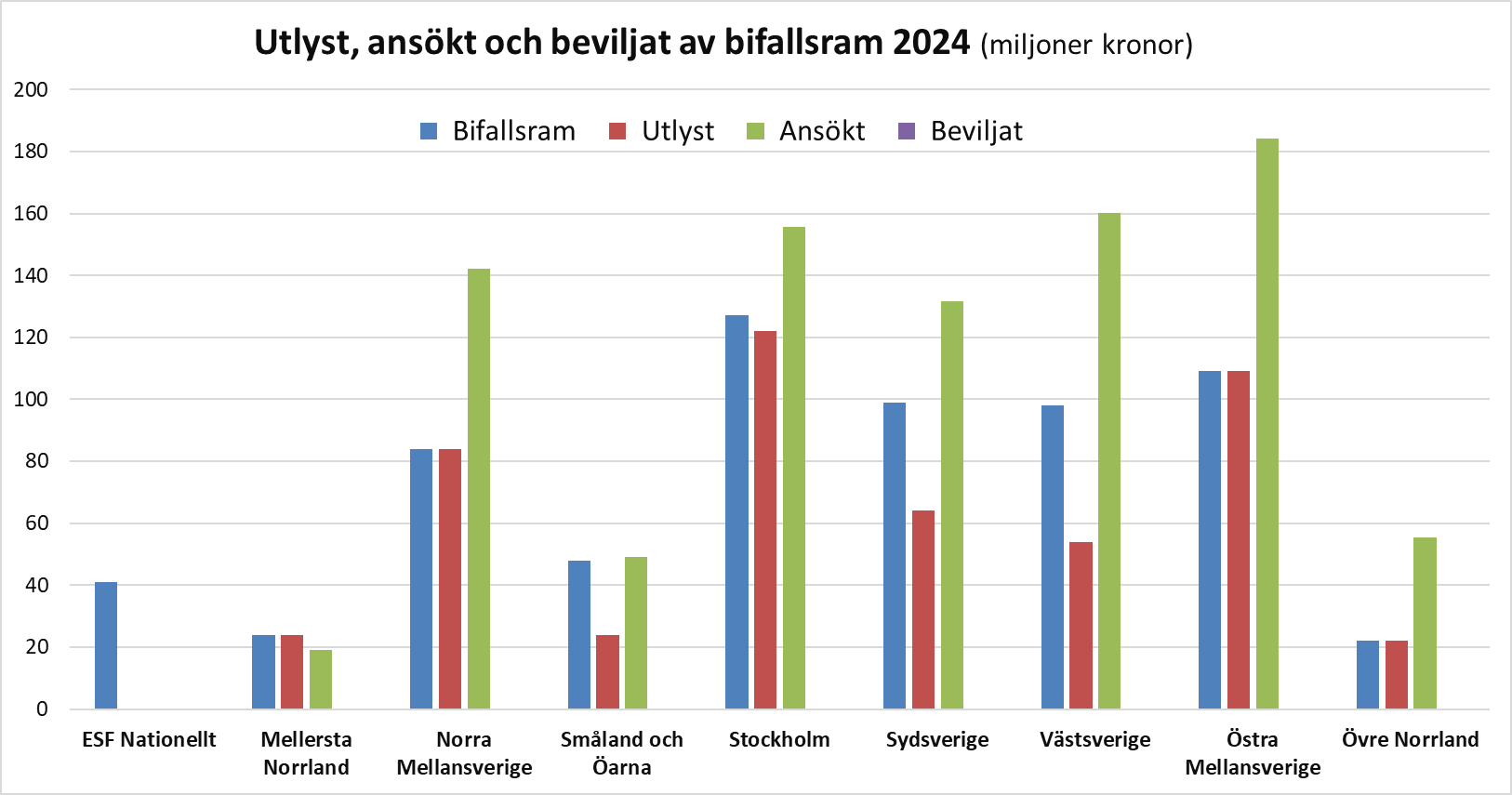 [Speaker Notes: .]
A1- Antal deltagare i relation till delmål 2024-12-31
A2- Antal deltagare i relation till delmål 2024-12-31
Handläggningstid från ansökan till beslut om utbetalning